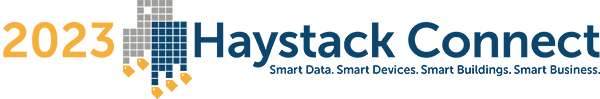 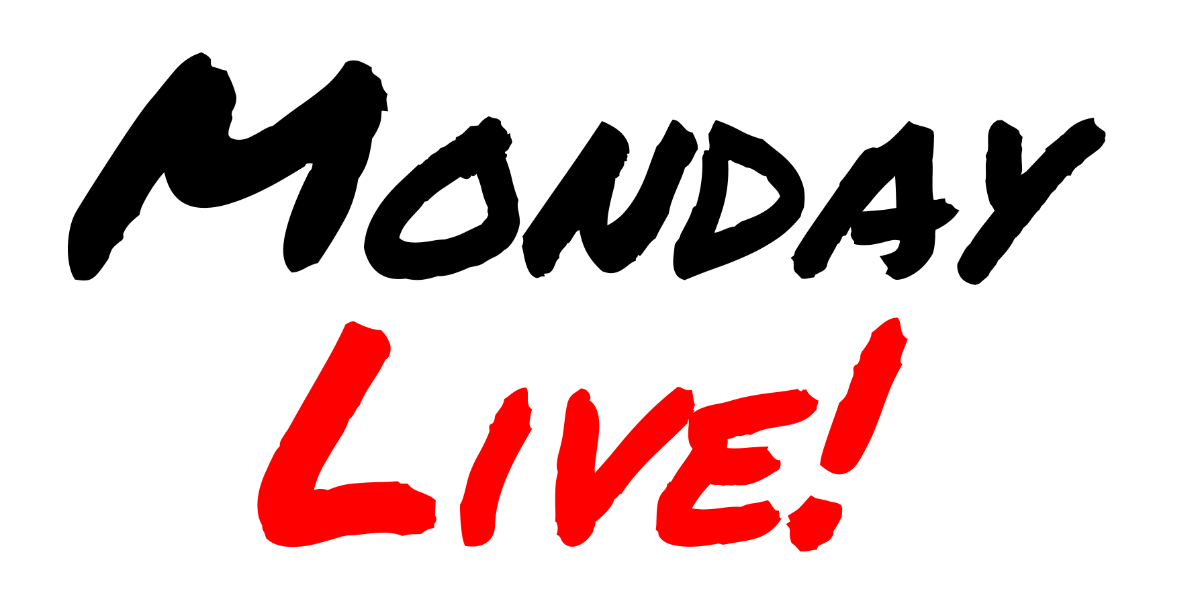 Cloud-Native/IBB Pitch at Haystack Connect 2023
Nashville, TN • June 7, 2023
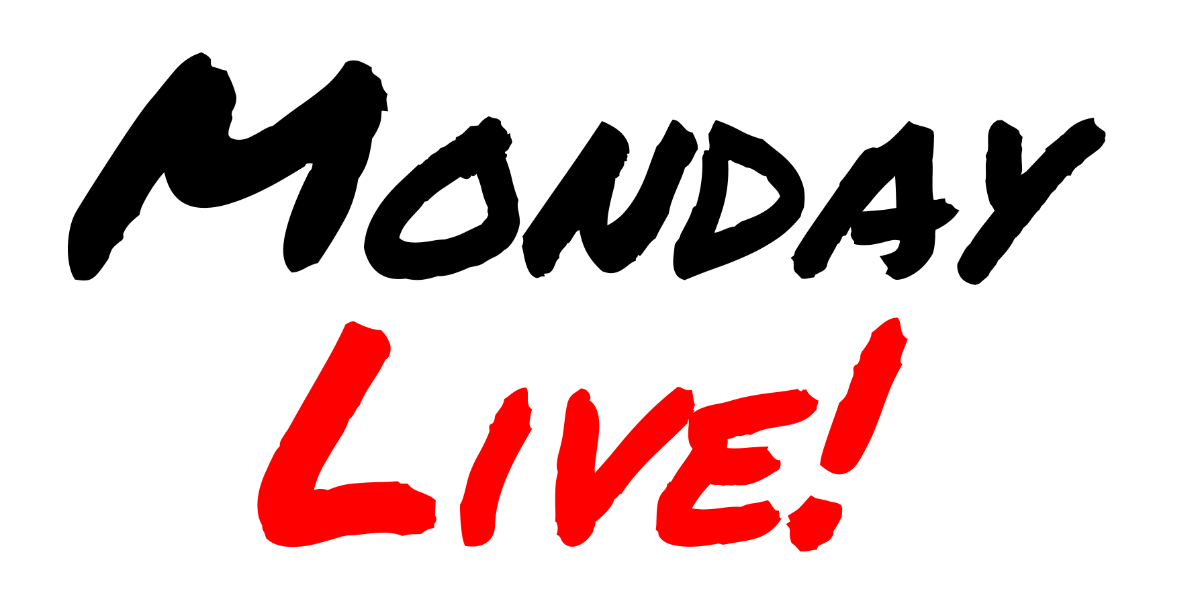 Cloud Computing and Buildings
“SaaS Era” Consume Services from the Cloud
“Dropox Era”
Put stuff in the cloud
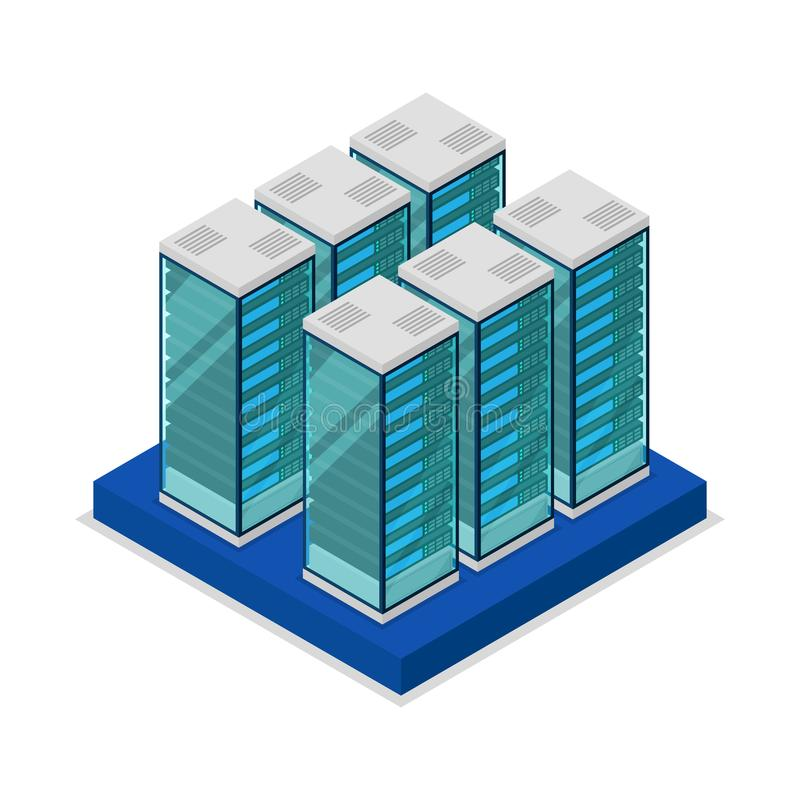 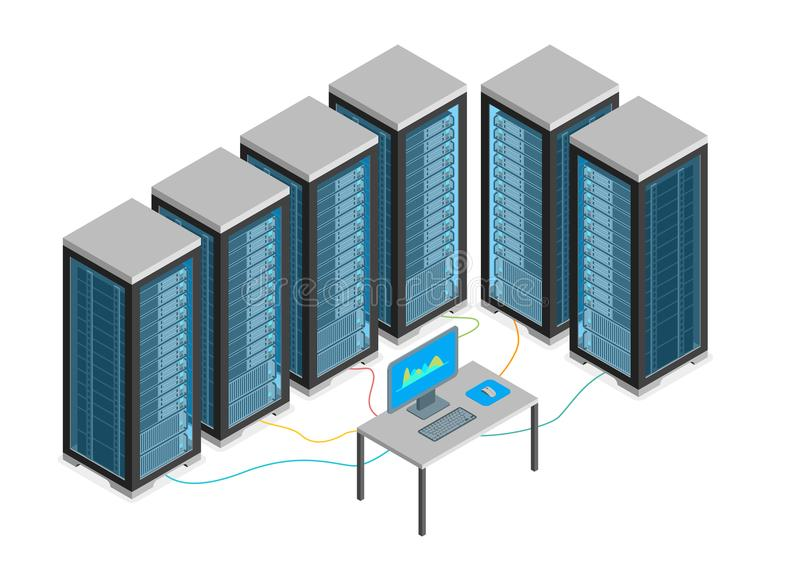 Public
Public
Cloud-NativeCloud as a Computing Platform
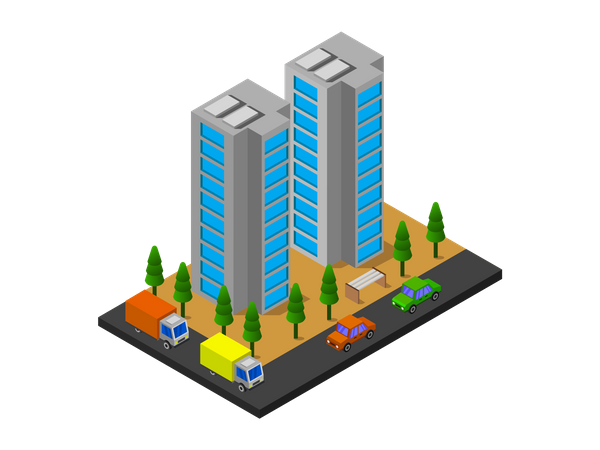 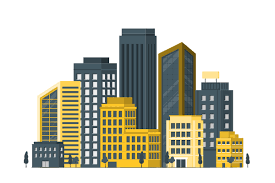 “Hybrid Era” Our Cloud Works with Other Clouds
Private
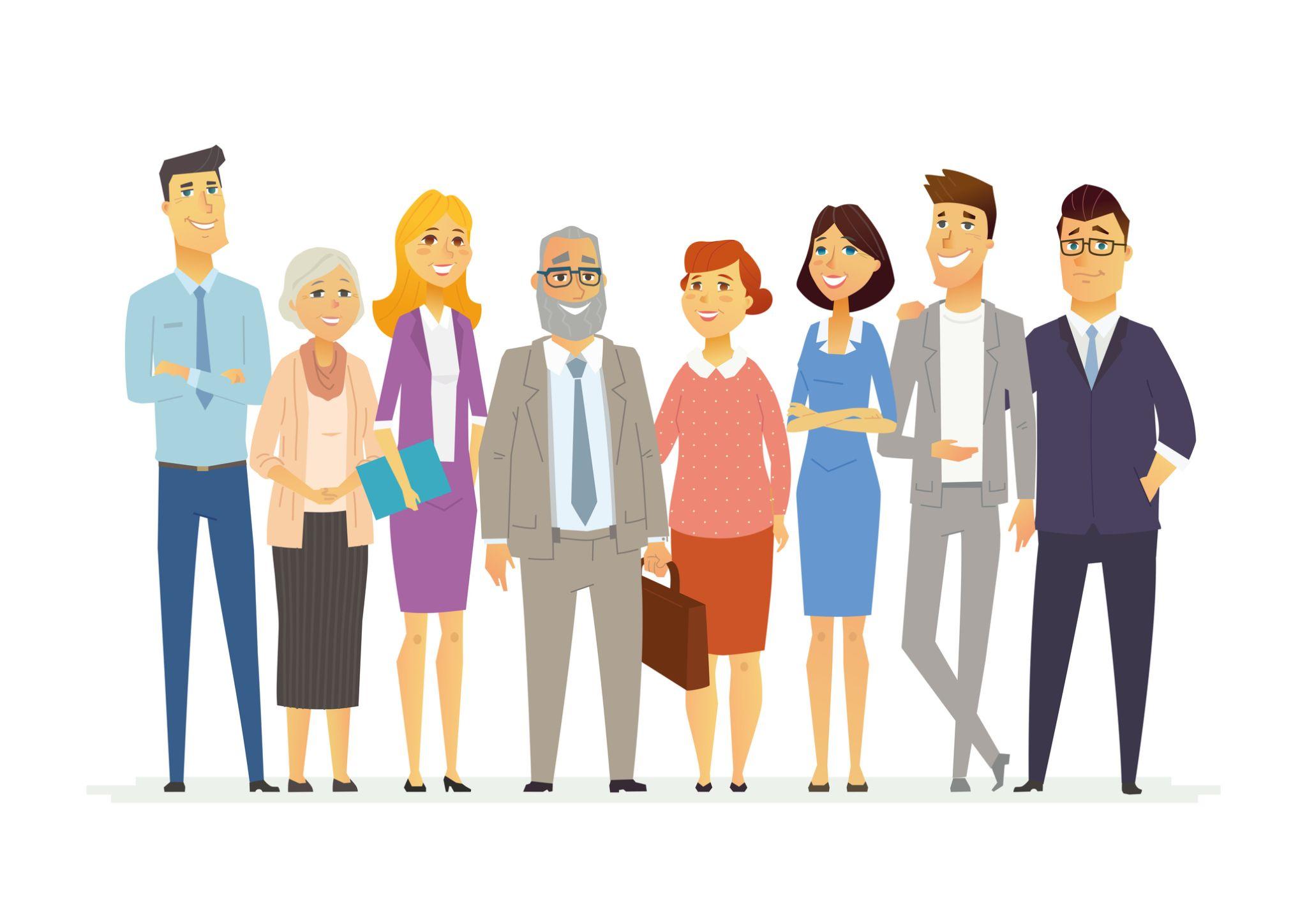 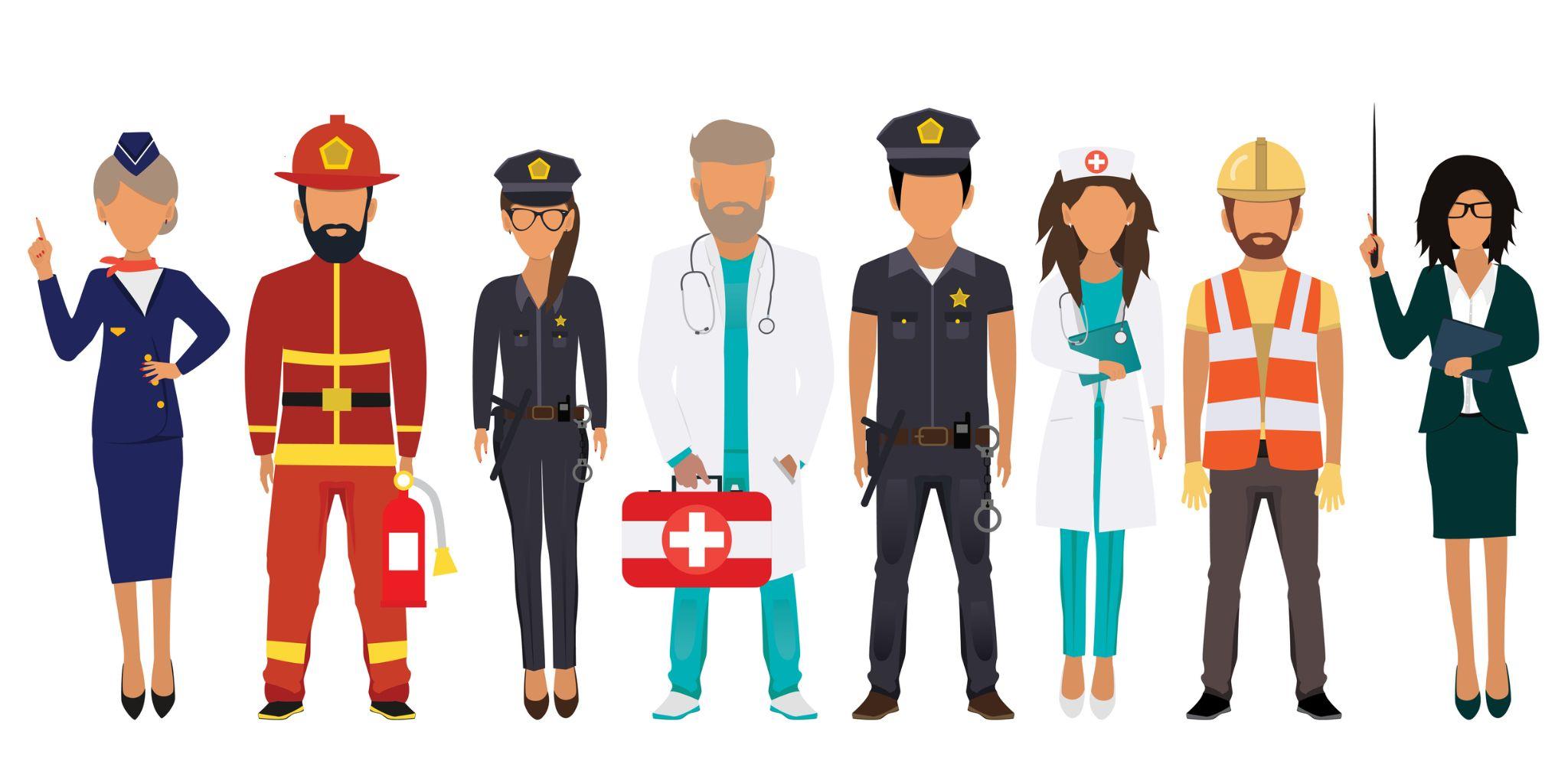 On-Prem
Cloud-Native Computing
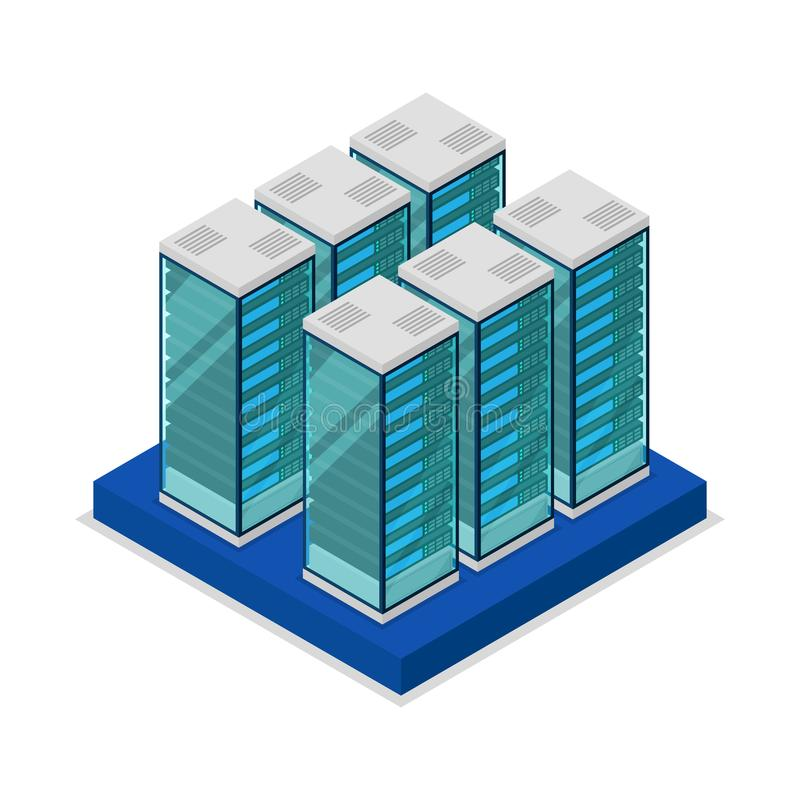 Public
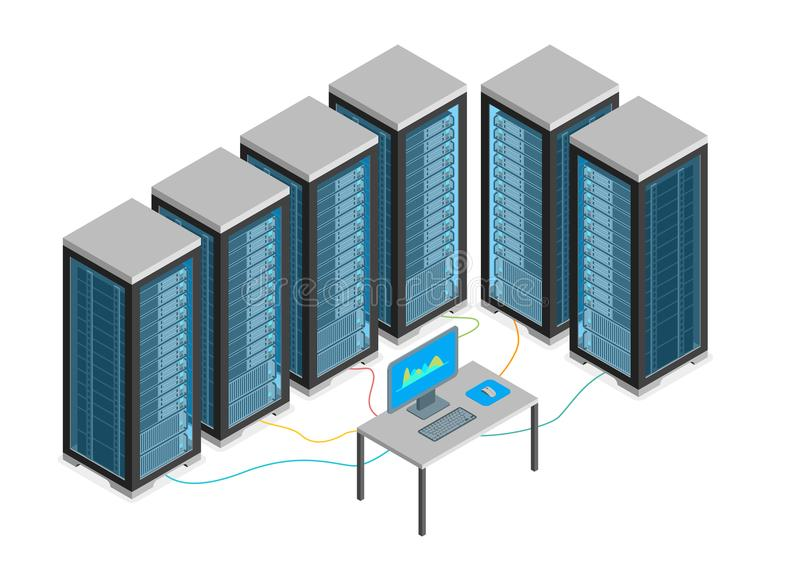 O
Public
I-P-O-S
 I	Input
P	Processing
O	Output
S	Storage
I
P
S
S
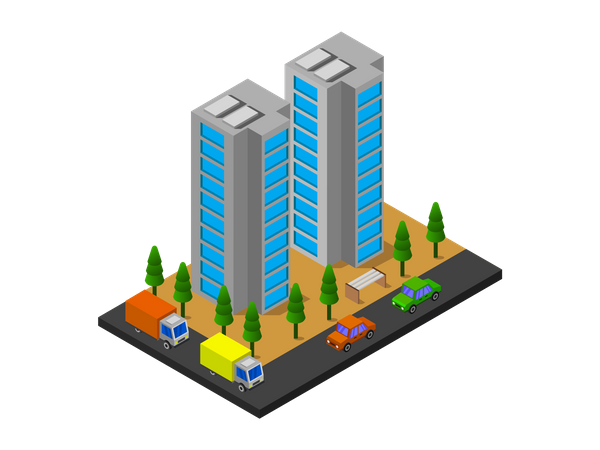 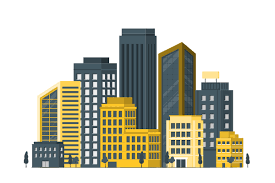 S
O
P
P
I
I
O
Private
On-Prem
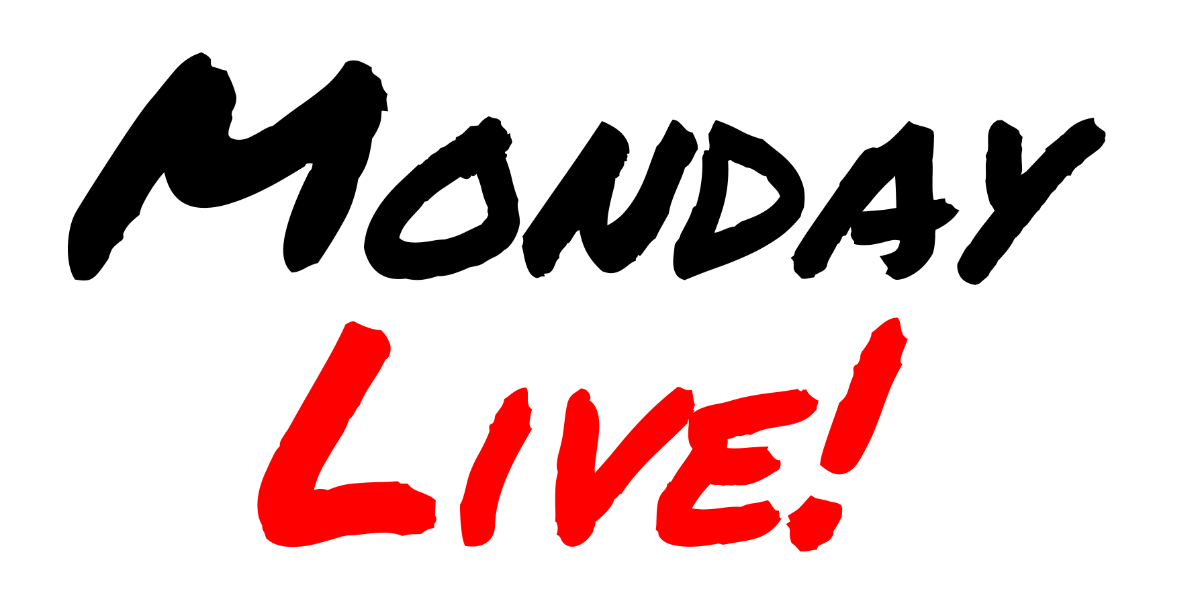 Cloud-Native and Buildings
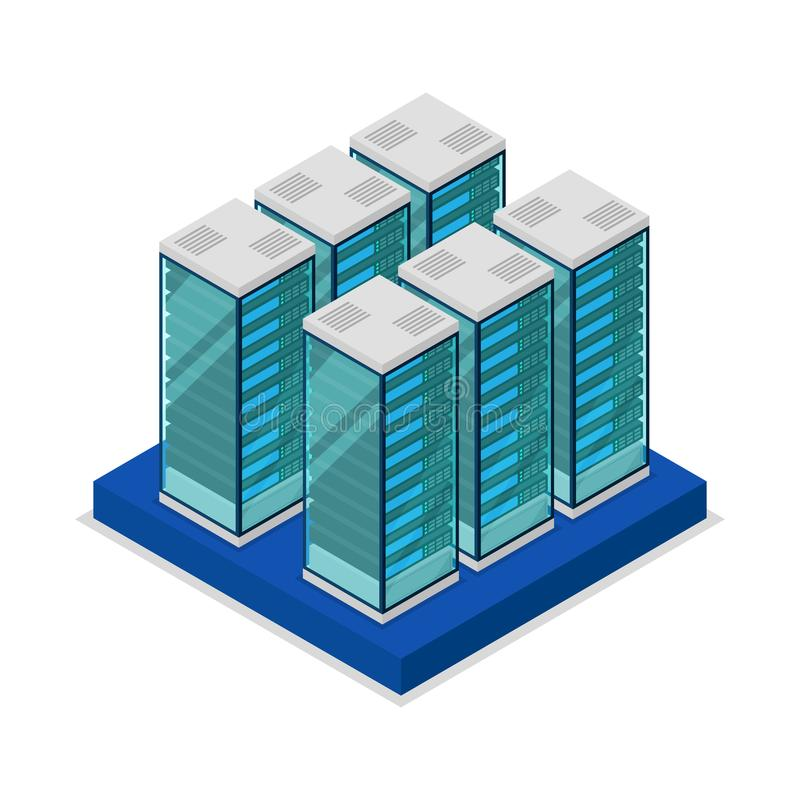 Public
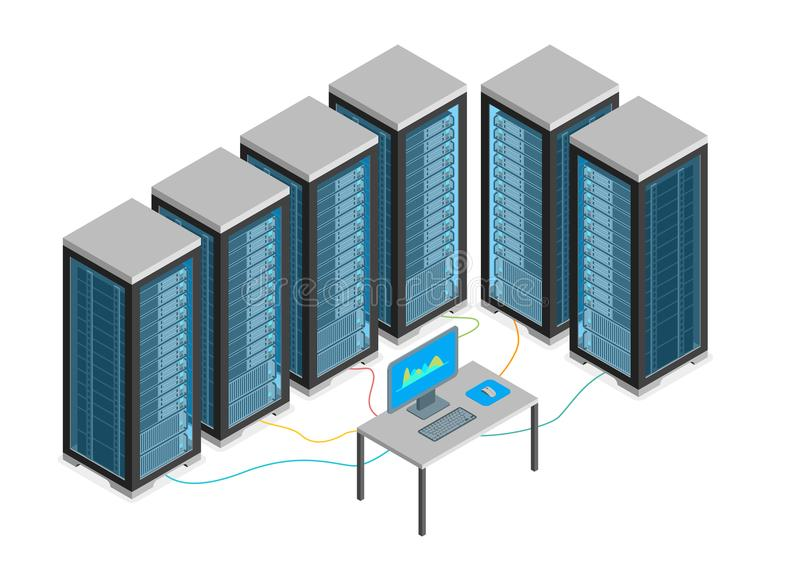 Public
IBB
Admin
Orchestration To Manage the Complexity
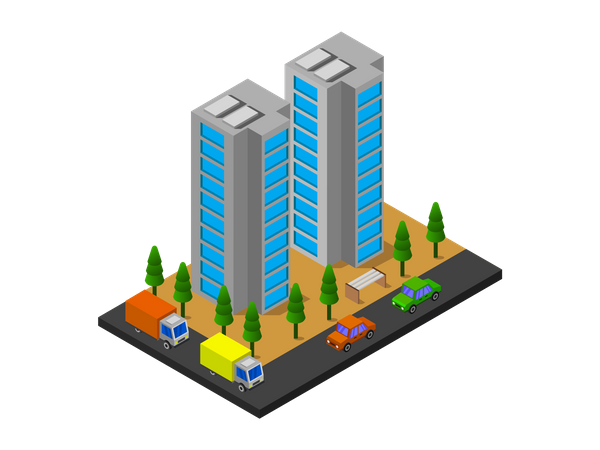 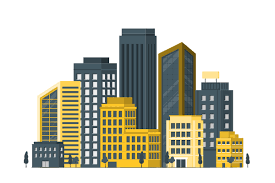 Operating Environment
Interoperability Building Box
Private
On-Prem
Imagine a Box…
That is located on-premise
That exists physically (a device) or virtually
That provides a common and open platform to…
Host control "heads" for building systems
Manage secure communications with on-prem systems
Manage secure communication to the Internet cloud
Enable interoperation & message exchange between systems
Provide local data storage to improve performance and efficiency
Something that building owners can easily and safely specify
A product available from multiple vendors and configurations
Where vendors can safely install their application/service
That is securely & remotely managed responsibly with accountability
A standard way to gather and host on-prem applications/services
Box Bridging the Cloud to On-prem Systems
Containerized…
• Applications
• Services
• Data storage
• Etc..
Administration
• Install & manage
• Updates & patches
• Access & policies
Admin
A “mini” Datacenter 
• Compute resources
• Network management
• Interface orchestrator
Operating Environment
IBB
Hosting Existing Systems
Legacy App
Legacy Devices
Connecting Legacy to Cloud Systems
IDL
Analytics
Gateway
Legacy Devices
Combining Legacy with Future Systems
Analytics
UI
Legacy App
Gateway
Future Apps
Legacy Devices
Future Devices
IBB on the Smarter Stack
Specifiable
Choice
Security
Manageability
Multi-Tenancy
Engineering
Integrators
FM
Dashboards
UI & SPoG
Digital Twin
Web
Analytics
Reports
AI/ML
Grid
Etc…
Orchestration
Middleware
Haystack
Gateways
IBB
Admin
Local IDL
Cloud IDL
Public Data
TSDB & Logs
Operating Environment
Controls
Unitary
Automation
Meters
IoT
Vert Transp
HVAC
Lighting
Energy
Etc…
Benefits of Cloud-Native/IBB
Building Owners Already Committed to the Cloud
Ideal for Zero Trust & Security Policy Management
Enables Extraction and Use of Haystack Data
Enables Dynamic Open Composition
Access to Cloud signals (utility, carbon, weather)
Flexibility and Choice
Serves Boiler Room to Boardroom
Adopting the IBB
Seeking Feedback on IBB Adoption from:
Building Owners
Hardware Vendors
Software Vendors
Integrators & Contractors
Consulting Engineers
Get Engaged with C4SB IBB Project
Help write/create specifications and prototypes
Test and validate Hardware and Applications
Read this AutomatedBuildings.com article on Cloud-Native
Contact Anto directly at anto@padi.io
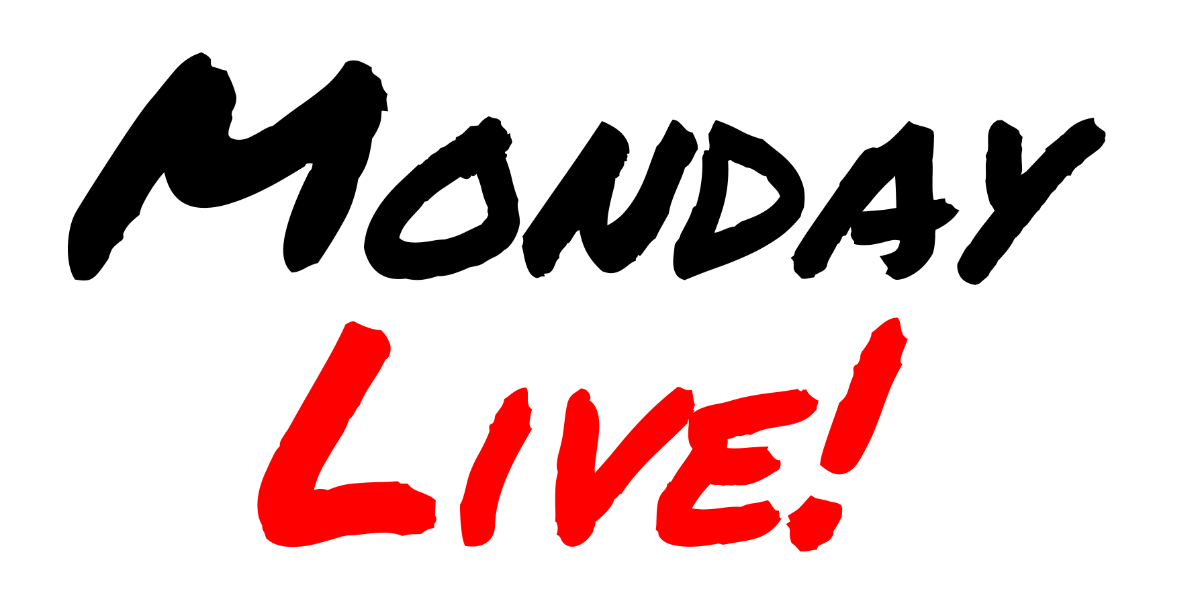 Thank You!
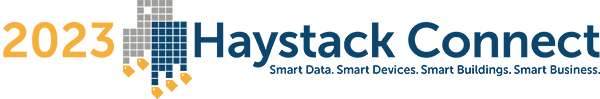 Anto Budiardjo anto@padi.io